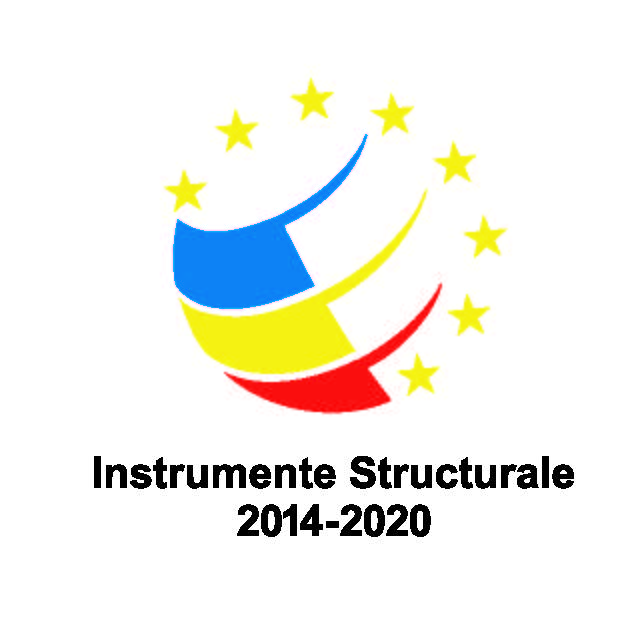 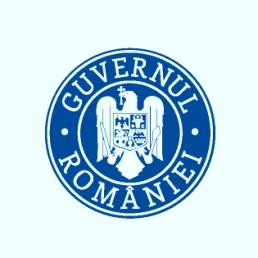 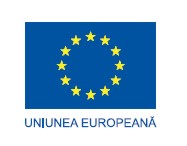 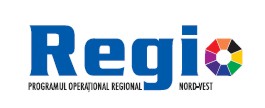 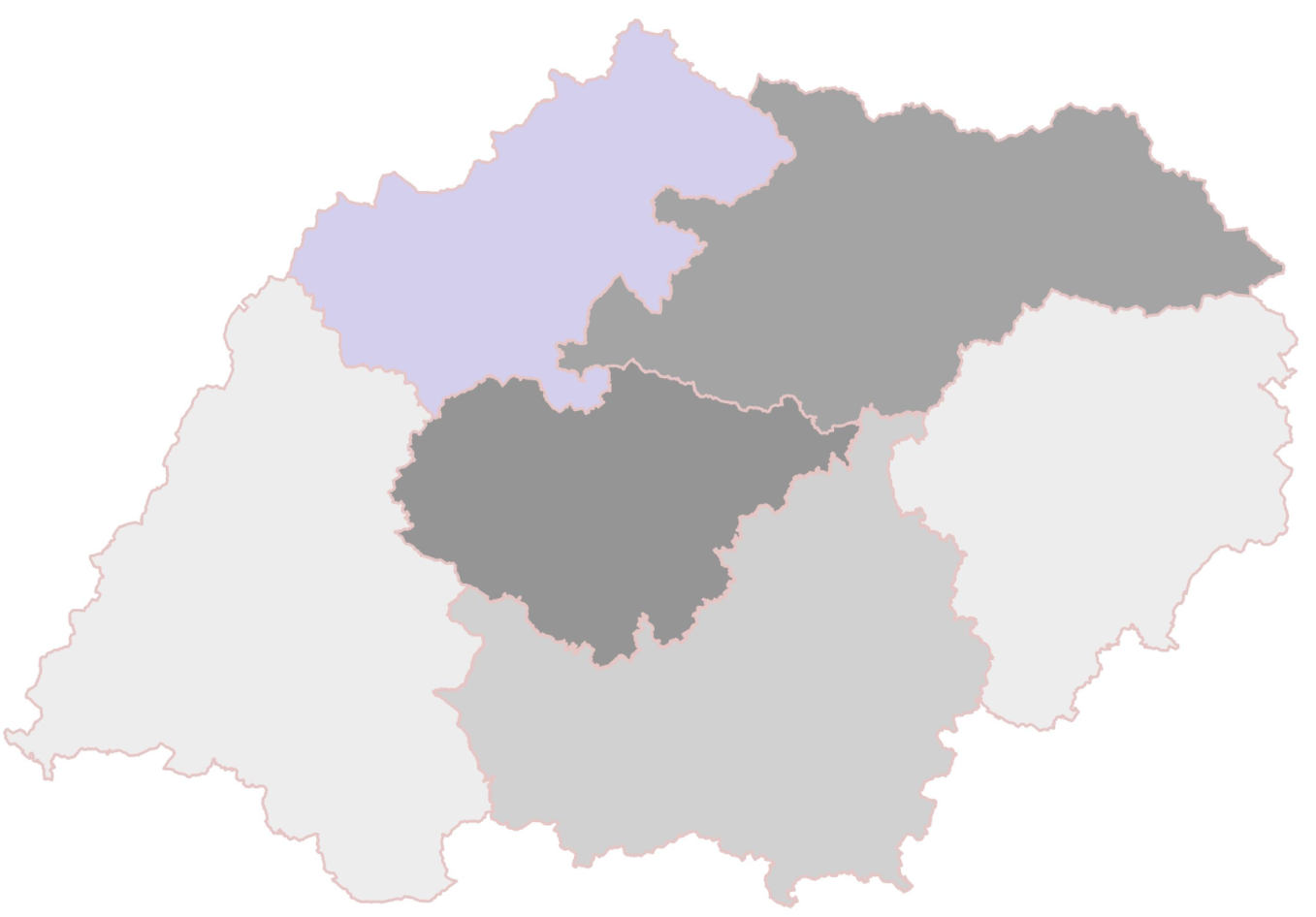 Programul Operaţional Regional
2014-2020
 Ghidul solicitantului
						         Axa Prioritara 3 
Prioritatea de investiție 3.1
 Operatiunea B - CLĂDIRI publice
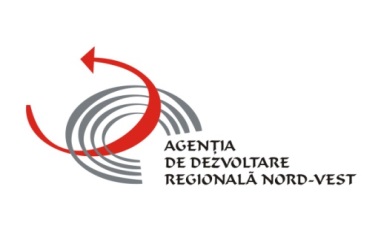 www.inforegio.ro, www.nord-vest.ro
Valoare totala alocată –  326,14 milioane euro (FEDR+BS), din care
                                            41,61  milioane euro valoare alocata pe regiunea de Nord-Vest 
Rata de co-finantare a solicitantului	
	minimum 2% din valoarea cheltuielilor eligibile - autorități și instituții publice locale
 	minimum 15% din valoarea cheltuielilor eligibile - autorități publice centrale 

Tipul apelului – apel competitiv cu termen limită de depunere
Modalitatea de depunere - prin sistemul electronic MYSMIS

Perioada de depunere 
	28 februarie 2017, ora 10.00  - 28 august 2017, ora 10.00
	
Valoarea minimă și maximă a unui proiect: 
	Valoarea minimă eligibilă: 100 000 euro
	Valoarea maximă eligibilă: 25 milioane euro

Cursul valutar la care se va calcula încadrarea în valorile minime/maxime este valoarea
inforeuro al lunii decembrie, respectiv 4,5172 lei/euro
Criteriul cu privire la valoarea minimă eligibilă nu se menține pe perioada de implementare
si durabilitate a investiției
Solicitanţi eligibili:

Autoritățile publice centrale: ministerele, alte organe de specialitate care se    organizează din subordinea Guvernului ori a ministerelor, instituțiile publice din subordinea Guvernului ori a ministerelor, autorităţile administrative autonome (înființate prin legi organice);

2.   Autoritățile și instituțiile publice locale: 
Unitățile Administrativ Teritoriale  și subdiviziunile administrativ-teritoriale ale acestuia, definite conform Legii administrației publice locale nr. 215/2001, cu modificările și completările ulterioare; 
Instituțiile publice și serviciile publice organizate ca instituții publice de interes local sau județean (finanțate din bugetul local), aflate în subordinea unităților administrativ teritoriale,  definite conform Legii administrației publice locale nr. 215/2001, cu modificările și completările ulterioare, Legii nr. 273/2006 privind finanţele publice locale, cu modificările și completările ulterioare, 
Instituția prefectului, conform Legii nr. 340/2004 privind institutia prefectului, cu modificările și completările ulterioare.

3.   Parteneriatele între entitățile de mai sus, în conformitate cu prevederile legale.
Solicitanţii eligibili trebuie sa se încadrează într-una din următoarele situații:

1. dețin (în proprietate publică sau administrare) și ocupă) o clădire   publică (inclusiv în cadrul parteneriatelor)  

sau 

2. dețin (în proprietate publică sau administrare) o clădire publică care este ocupată (în care își desfășoară activitatea) de aceștia și/sau de alte entități publice din categoria autorităților publice centrale, autorităților și instituțiilor publice locale (descrise mai sus)

3.. în cazul parteneriatelor, dețin (în proprietate publică sau administrare) o clădire publică care este ocupată (în care își desfășoară activitatea) de cel puțin unul dintre membrii parteneriatului și/sau de alte entități publice din categoria autorităților publice centrale, autorităților și instituțiilor publice locale (descrise mai sus)
Structura Cererii de Finanțare:

O cerere de finanțare va include o singură clădire publică în cadrul căreia solicitantul/ții și/sau      ocupantul/ții, după caz, își desfășoară activitatea 

      SAU

În cazul în care există clădiri tip corpuri/secții/pavilioane etc., construcții individuale,
      amplasate în aceeași localitate și în același perimetru/parcelă/adresă (care au număr
      cadastral comun sau numere cadastrale alăturate), în cadrul cărora solicitantul/ții  
      și/sau ocupantul/ții, după caz, își desfășoară activitatea, o cerere de finanțare poate
      cuprinde una, mai multe sau toate aceste clădiri (componente) care vor face  
      obiectul proiectului, în condițiile prevăzute la secțiunile 2.6, 4.1 din prezentul Ghid.

     Atentie: 
     Fiecare cladire trebuie sa indeplineasca separat toate conditiile de eligibilitate             
     impuse de ghid. A se studia grila de conformitate administrativa si eligibilitate a    
     componentei atasata ghidului specific
Acțiunile eligibile în cadrul acestei operațiuni vizează:

îmbunătățirea izolației termice a anvelopei clădirii (pereți exteriori, ferestre, tâmplărie, planșeu peste ultimul nivel, planșeu peste subsol), a șarpantelor și învelitoarelor, inclusiv măsuri de consolidare a clădirii;
introducerea, reabilitarea și modernizarea, după caz, a instalațiilor pentru prepararea, distribuția și utilizarea agentului termic pentru încălzire și a apei calde menajere, a sistemelor de ventilare și climatizare, a sistemelor de ventilare mecanică cu recuperarea căldurii, inclusiv sisteme de răcire pasivă, precum și achiziționarea și instalarea echipamentelor aferente și racordarea la sistemele de încălzire centralizată, după caz;
utilizarea surselor de energie regenerabilă, pentru asigurarea necesarului de energie a clădirii;
implementarea sistemelor de management energetic având ca scop îmbunătățirea eficienței energetice și monitorizarea consumurilor de energie (ex. achiziționarea, instalarea, întreținerea și exploatarea sistemelor inteligente pentru gestionarea și monitorizarea oricărui tip de energie pentru asigurarea condiţiilor de confort interior); 
înlocuirea corpurilor de iluminat fluorescent și incandescent cu corpuri de iluminat cu eficiență energetică ridicată și durată mare de viață, cu respectarea normelor şi reglementărilor tehnice;
orice alte activități care conduc la îndeplinirea realizării obiectivelor proiectului (înlocuirea/repararea/modernizarea lifturilor, înlocuirea circuitelor electrice, lucrări de demontare/montare a instalațiilor și echipamentelor montate, lucrări de reparații la fațade etc.);
realizarea de strategii pentru eficiență energetică (ex. strategii de reducere a emisiilor de CO2) care au proiecte implementate prin POR 2014 – 2020
Masurile sprijinite în cadrul acestei operațiuni vizează:

I. Măsuri de creștere a eficienței energetice:
Lucrări de reabilitare termică a elementelor de anvelopă a clădirii
Lucrările de reabilitare termică a sistemului de încălzire/ a sistemului de furnizare a apei calde de consum
Instalarea unor sisteme alternative de producere a energiei electrice și/sau termice pentru consum   propriu;
Lucrări de instalare/reabilitare/modernizare a sistemelor de climatizare și/sau ventilare mecanică pentru asigurarea calităţii aerului interior;
Lucrări de reabilitare/ modernizare a instalațiilor de iluminat in clădiri;
Sisteme de management energetic integrat pentru clădiri si alte activități care conduc la realizarea obiectivelor proiectului
Inclusiv achizitionarea de dotările (utilaje, echipamente tehnologice şi funcţionale cu și fără montaj, dotări, active necorporale) asa cum sunt ele enumerate in ghidul specific

II. Măsuri conexe care contribuie la implementarea proiectului pentru care se solicită finanțare (care nu conduc la creșterea eficienței energetice) includ lucrari de intervenție/activități aferente investiției de bază
      ●    repararea elementelor de construcţie ale faţadei care prezintă potenţial pericol de desprindere şi/sau
         afectează funcţionalitatea clădirii;
      ●    repararea/construirea acoperişului tip terasă/şarpantă, inclusiv repararea sistemului de colectare a     
         apelor meteorice de la nivelul terasei, respectiv a sistemului de colectare şi evacuare a apelor               
         meteorice la nivelul învelitoarei tip şarpantă;
Masurile sprijinite în cadrul acestei operațiuni vizează:

demontarea instalaţiilor şi a echipamentelor montate aparent pe faţadele/terasa clădirii, precum şi montarea/remontarea acestora după efectuarea lucrărilor de intervenţie;
refacerea finisajelor interioare în zonele de intervenţie;
repararea trotuarelor de protecţie, în scopul eliminării infiltraţiilor la infrastructura clădirii;
repararea/înlocuirea instalaţiei de distribuţie a apei reci şi/sau a colectoarelor de canalizare menajeră şi/sau pluvială din subsolul clădirii până la căminul de branşament/de racord, după caz;
măsuri de reparaţii/consolidare a clădirii, acolo unde este cazul;
crearea de facilităţi / adaptarea infrastructurii pentru persoanele cu dizabilităţi (rampe de acces);
lucrări de recompartimentare interioară;
procurarea şi montarea lifturilor în cadrul unei clădiri prevăzute din proiectare cu lifturi (care are casa liftului, dar care nu are montate lifturile respective) sau în cazuri argumentate tehnic și funcțional-arhitectural;
lucrări specifice necesare obținerii avizului ISU;
reabilitarea/ modernizarea instalației electrice, înlocuirea circuitelor electrice deteriorate sau subdimensionate;
lucrări de înlocuire a tâmplăriei interioare (uși de acces și ferestre)

Pentru a fi eligibil proiectul, fiecare componentă (clădire) trebuie să propună lucrări de intervenţii/activități din cadrul măsurilor de tip I însoțite, după caz, de lucrări de investiții/activități din cadrul măsurilor de tip II, în funcţie de măsurile propuse prin auditul energetic.
Cheltuieli eligibile în cadrul acestor apeluri de proiecte:  

Cap. 1 Cheltuieli pentru amenajarea terenului
	1.1. Amenajarea terenului
	1.2. Amenajări pentru protecţia mediului şi aducerea la starea iniţială

Cap. 2  Cheltuieli pentru asigurarea utilităţilor necesare obiectivului

Cap. 3  Cheltuieli pentru proiectare şi asistenţă tehnică - sunt eligibile cumulat, în limita a 10% din
 valoarea cheltuielilor eligibile finanțate în cadrul capitolul 4 „Cheltuieli pentru investiția de bază” 
	3.1. Studii de teren
	3.2. Obţinere avize, acorduri, autorizaţii
	3.3. Proiectare şi inginerie 
	3.4. Consultanţă 
	3.5. Asistenţă tehnică

CAP. 4  Cheltuieli pentru investiţia de bază
	4.1. Construcţii şi instalaţii
Cheltuielile cu lucrările de reabilitare termică a elementelor de anvelopă a clădirii 
Cheltuielile cu lucrările de reabilitare termică a sistemului de încălzire / a sistemului de furnizare a apei calde de consum
Cheltuielile cu lucrările ce vizează instalarea unor sisteme alternative de producere a energiei electrice și/sau termice pentru consum propriu
Cheltuieli eligibile în cadrul acestor apeluri de proiecte:  

Cheltuielile cu lucrările de instalare/reabilitare/ modernizare sistemelor de climatizare, ventilare naturală și ventilare mecanică pentru asigurarea calităţii aerului interior 
Cheltuielile cu lucrările de reabilitare/ modernizare a instalației de iluminat în clădiri 
Cheltuielile cu lucrări de management energetic integrat pentru clădiri și alte activități care conduc la realizarea obiectivelor proiectului

4.2. Dotări (se includ utilaje, echipamente tehnologice şi funcţionale cu și fără montaj, dotări, active necorporale)
Se cuprind cheltuielile pentru achiziţionarea utilajelor şi echipamentelor tehnologice, precum şi a celor incluse în instalaţiile funcţionale, inclusiv cheltuielile aferente montajului utilajelor tehnologice şi al utilajelor incluse în instalaţiile funcţionale, inclusiv reţelele aferente necesare funcţionării acestora.
Se includ cheltuielile pentru achiziţionarea utilajelor şi echipamentelor care nu necesită montaj, precum şi a echipamentelor şi a echipamentelor de transport tehnologic.
●     Se cuprind cheltuielile pentru procurarea de bunuri care, conform legii, intră în categoria                                
       mijloacelor fixe, sunt  necesare implementarii proiectului şi respectă prevederile contractului de                    
       finanţare.
Nu sunt eligibile cheltuielile pentru procurarea de bunuri care, conform legii, intră în categoria obiectelor  de inventar.

4.3. Construcţii, instalaţii și dotări (utilaje, echipamente tehnologice şi funcţionale cu sau fără montaj, dotări, active necorporale) aferente măsurilor conexe, care nu conduc la creșterea eficienței energetice
Cheltuieli eligibile în cadrul acestor apeluri de proiecte:  

Chetuielile aferente măsurilor conexe care contribuie la implementarea proiectului sunt eligibile în limita a 15% din valoarea eligibilă a cheltuielilor aferente Cap. 1, Cap. 2, Cap. 4 (punctul 4.1, punctul 4.2) și cap. 5 (punctul 5.1.1) din Bugetul proiectului și se referă la:

CAP. 5 Alte cheltuieli
        5.1. Organizare de şantier
	5.1.1. Lucrări de construcţii şi instalaţii aferente organizării de şantier
	5.1.2. Cheltuieli conexe organizării de şantier
        5.2. Comisioane, cote si taxe 
        5.3. Cheltuieli diverse şi neprevăzute
Se consideră eligibile dacă sunt detaliate corespunzător prin documente justificative şi doar în limita a 10% din valoarea eligibilă a cheltuielilor eligibile cuprinse la capitolele 1, 2 și 4.

Cap. 6  Cheltuieli de informare și publicitate 
Cheltuieli cu activitățile obligatorii de informare și publicitate aferente proiectului sunt eligibile în conformitate cu prevederile contractului de finanţare, în limita a 10.000 lei (inclusiv TVA).

Cap. 7  Cheltuielile cu activitatea de audit financiar extern
Cheltuielile de audit financiar extern în limita maximă a 5000 lei (inclusiv TVA) /raport de audit financiar trimestrial (aferent activităţilor ce pot fi auditate în trimestrul respectiv) -  nu este obligatoriu
Limitele procentuale prevăzute pentru anumite categorii de cheltuieli se aplică la valoarea cheltuielilor incluse în bugetul proiectului la data semnării contractului de finanțare.
Taxa pe valoarea adăugată nedeductibilă aferentă cheltuielilor eligibile este eligibilă.
Cheltuieli neeligibile în cadrul acestor apeluri de proiecte:

cheltuielile prevăzute la art. 13 din HG. Nr. 399/2015 privind regulile de eligibilitate a cheltuielilor efectuate în cadrul operațiunilor finanțate prin FEDR, FSE, FC 2014-2020,
cheltuielile privind costurile de funcționare și întreținere a obiectivelor finanțate prin proiect (cheltuielile              pentru probe tehnologice și teste și predare la beneficiar se vor încadra în buget pe linia bugetară Construcții și instalații (ca si cheltuieli neeligibile)),
cheltuielile aferente investiției, de tipul celor descrise mai sus, într-o clădire tip centrală termică sau alt corp anexă existent (grup sanitar, cantină, magazie, depozit aferent centralei termice etc.) care deservește clădirea/clădirile principală/e și care are o suprafață totală utilă cel mult egală cu 250 mp,
cheltuielile pentru construirea de clădiri noi care adăpostesc centrale termice, ca urmare a cerințelor ISU (privind măsurile de prevenire a incendiilor la exploatarea instalațiilor de încălzire locală și centralizată),
cheltuielile privind costuri administrative
cheltuielile de personal,
cheltuielile financiare, respectiv prime de asigurare, taxe, comisioane, rata și dobânzi aferente creditelor,
contribuția în natură,
amortizarea,
cheltuielile cu leasingul prevăzute la art. 9 din HG nr. 399/2015,
cheltuielile cu achiziţionarea autovehiculelor si a mijloacelor de transport, aşa cum sunt ele clasificate în Subgrupa 2.3. „Mijloace de transport” din HG 2139/2004,
cheltuielile privind achiziţia de dotări / echipamente second-hand,
amenzi, penalităţi şi cheltuieli de judecată, dobânzi,
dotări din categoria obiectelor de inventar.
Documente obligatorii la depunerea cererii de finanţare:
Documentele statutare ale solicitantului și, dacă este cazul, ale partenerilor
	În cazul în care ocupantul nu coincide cu solicitantul, documente din care reiese că ocupantul/ții 	se încadrează în categoria entităților eligibile, iar daca din documente nu rezulta ca ocupantul/ții 	desfasoara activitate in cladirea respectiva, documente care sa dovedeasca acest aspect
Documente privind identificarea reprezentantului legal al solicitantului și, dacă e cazul, al  partenerilor
Documente privind datele financiare ale solicitantului și, dacă este cazul, ale partenerilor
Declarația de angajament pentru sumele ce implică contribuția solicitantului și, dacă este cazul, a partenerilor
Declaraţia de eligibilitate a solicitantului și, dacă este cazul, a partenerilor
Declaraţia privind nedeductibilitatea TVA, a solicitantului și, dacă este cazul, a partenerilor
Mandatul special/ împuternicire specială pentru semnarea anumitor secțiuni din cererea de finanțare (dacă este cazul), conform legii
Acordul privind implementarea în parteneriat a proiectului, dacă este cazul 
Documente de proprietate - Documentele anexate trebuie să ateste proprietatea publică sau dreptul de administrare asupra imobilului (teren și clădire) pe care se propune a se realiza investiția
Hotărârea Guvernului, publicată în Monitorul Oficial al României, privind proprietatea publică asupra imobilului, sau Hotărârea care să demonstreze că solicitantul este administratorul legal al imobilului proprietate publică asupra căruia se realizează investiţia, sau alte documente legale (legi, ordonanţe, ordonanțe de urgență ale guvernului, hotărâri de guvern, ordine ale miniştrilor, hotărâri ale Consiliilor Locale, Judeţene
Documente obligatorii la depunerea cererii de finanţare:
Extras de carte funciară din care să rezulte intabularea, precum și încheierea, emis cu maxim 30 de zile înaintea depunerii proiectului
Tabel centralizator asupra numerelor cadastrale, model J
Plan de amplasament vizat de OCPI pentru imobilele pe care se propune a se realiza investiţia în cadrul proiectului, plan în care să fie evidențiate inclusiv numerele cadastrale
	Atentie!
	1. Se acceptă înscrierea provizorie în cartea funciară doar a dreptului de proprietate cu 	condiția depunerii unui extras de carte funciară cu înscrierea definitivă a dreptului respectiv cel 	mai târziu în termen de maxim de 30 zile lucrătoare de la primirea notificării privind 	demararea etapei precontractuale
	2. Se acceptă Hotărârea Guvernului actualizată, publicată în Monitorul Oficial al Romaniei, 	privind proprietatea publică asupra imobilului, cel mai târziu în termen de maxim de 30 zile 	lucrătoare de la primirea notificării privind demararea etapei precontractuale
Declaraţia ocupantului prin care îşi exprimă acordul ca Solicitantul să realizeze investiția (în cazul în care clădirea publică este ocupată de alte entități publice decât solicitantul) 
Declaraţia ocupantului prin care îşi exprimă acordul ca Solicitantul să realizeze investiția (în cazul în care spații/unități de clădire au fost închiriate/date în folosință gratuită/concesionate unor de persoane juridice și sunt ocupate de acestea)
Devizul general, in conformitate cu legislatia in vigoare - suplimentar, se va anexa un deviz general centralizator al componentelor cererii de finanțare, dacă e cazul
Expertiza  tehnică a clădirii (pentru fiecare componentă (clădire) în parte)
Raportul de audit energetic, inclusiv fişa de analiză termică şi energetică a clădirii, respectiv certificatul de performanţă energetică (pentru fiecare componentă (clădire) în parte
Documente obligatorii la depunerea cererii de finanţare:
Documentația tehnico-economică (faza DALI sau DALI + PT) (elaborată la nivel de proiect sau
      pentru fiecare componentă în parte din cadrul proiectului))
	- Devizul General actualizat cu cel mult 12 luni inainte de depunerea proiectului
	- DALI/PT actualizate cu cel mult 24 luni inainte de depunerea proiectului
       Pentru proiecte cu lucrările deja  începute, în plus față de DALI, se vor depune in mod obligatoriu    
       anexa la cererea de finantare si următoarele documente:
	- Procesul verbal de recepţie parţială a lucrărilor (procese verbale pe faze determinante)
	- Autorizaţia de construire
	- Raportul privind stadiul fizic al investiţiei asumat de către reprezentantul legal al socitantului, 	  de către dirigintele de şantier şi de către constructor
	- Devizul detaliat, întocmit conform HG nr. 28/2008/legislaţiei în vigoare, al lucrărilor executate 	  şi plătite, al lucrărilor executate şi neplătite şi respectiv al lucrărilor ce urmează a mai fi 	 	  executate
	- Contractul de lucrări, semnat după data de 01.01.2014, inclusiv acte adiționale
	- Proiectul tehnic
Certificatul de urbanism și, dacă e cazul, Autorizația de construire (emis/ă la nivel de proiect sau pentru fiecare componentă în parte din cadrul proiectului)
Decizia etapei de încadrare a proiectului în procedura de evaluare a impactului asupra mediului, sau Clasarea notificării, sau Decizia finală emisă de autoritatea competentă privind evaluarea impactului asupra mediului (pentru proiectele de investiţii pentru care execuţia de lucrări a fost demarată și care nu au fost încheiate în mod fizic sau financiar înainte de depunerea  cererii de finanțare)
Documente obligatorii la depunerea cererii de finanţare:
Hotărârea/ Decizia (Hotărârile/ Deciziile partenerilor) de aprobare a documentaţiei tehnico-economice (faza DALI sau PT) şi a indicatorilor tehnico-economici, inclusiv anexa privind descrierea sumară a investiţiei propuse a fi realizată prin proiect 
(dacă e cazul) Hotărârea/Decizia de aprobare a proiectului- se depune la momentul depunerii cererii de finanțare doar în cazul proiectelor de investiţii pentru care execuţia de lucrări a fost demarată,  însă  investitiile nu au fost încheiate în mod fizic, precum și în cazul în care lucrările nu au fost implementate integral până la momentul depunerii  cererii de finanțare
Lista de echipamente și/sau lucrări și/sau servicii cu încadrarea acestora pe secțiunea de cheltuieli eligibile /ne-eligibile 
Notă asumată de proiectant din care să reiasă încadrarea în standardele de cost (a se vedea Modelul I (orientativ) – Notă privind încadrarea în standardele de cost, din cadrul anexei 3.1.B-1) și, pentru echipamentele și/sau lucrările pentru care nu există standard de cost, documente justificative care au stat la baza stabilirii costului aferent
Pentru dovedirea maturității pregătirii proiectului/componentei se pot anexa inclusiv documente care să ateste un grad înaintat de pregătire a proiectului (PT, AC, etc)
Alte documente solicitate 
Extras din Cartea tehnică a clădirii, sau fișa tehnică a acesteia, sau procesul verbal de recepție la terminarea lucrărilor sau orice alt document suport din care să rezulte faptul că respectiva clădire a fost  construită (are lucrările finalizate din punct de vedere fizic) până la sfârșitul anului 1999. De asemenea, dacă este cazul, un document justificativ pentru demonstrarea corespondenței denumirii menționate în cartea tehnică/fișa tehnică a clădirii cu actuala denumire (adresă) a clădirii publice. In lipsa acestor documente se poate depune expertiza tehnica a cladirii daca din ea rezulta anul finalizarii constructiei cladirii
Documente obligatorii la depunerea cererii de finanţare:
Alte documente solicitate 
Documente strategice relevante, inclusiv extras relevant din strategie si Hotararea de aprobare a acesteia
Macheta privind analiza și previziunea financiară (Modelul D din cadrul Anexei 3.1.B-1 la prezentul Ghid)
În cazul în care cladirea este amplasată într-o zonă de protecţie a monumentelor istorice şi/sau într-o zonă construită protejată aprobată potrivit legii: Avizul Ministerului Culturii sau a structurilor deconcentrate ale acestuia, prin care se avizează, din punct de vedere estetic şi arhitectural, măsurile/ lucrările de intervenţie, conform soluției tehnice propuse prin DALI/PT;
(dacă e cazul) Avizul tehnic al furnizorului de energie termică de racordare/branșare/rebranșare a clădirii/clădirilor la sistemul centralizat de încălzire şi apă caldă de consum
(pentru unităţile de învăţământ) Avizul Ministerului Educaţiei Naționale și Cercetării Științifice privind oportunitatea investiției;
(pentru spitale/unități sanitare) Avizul Ministerului Sănătății privind oportunitatea investiției;
(În cazul în care într-o clădire sunt mai multe spații/ unități de clădire închiriate/date în folosință gratuită/concesionate): Tabel centralizator al ocupanților respectivi la nivel de clădire, 
CV-urile membrilor echipei de proiect şi fişele de post (în cazul în care echipa de proiect a fost stabilită);
Orice alte documente care se consideră a fi necesare pentru demonstrarea criteriilor de eligibilitate
Anexele obligatorii la momentul contractării cererii de finanțare
Modificări la actele constitutive/statut ale solicitantului și/sau partenerilor (dacă este cazul)
Modificări privind documentele de identificare a reprezentantului legal al solicitantului, asupra declarațiilor pe proprie răspundere anexate la depunerea cererii de finanțare, modificări asupra acordului de parteneriat, asupra declarației de angajament, asupra declaraţiei privind nedeductibilitatea TVA, precum și asupra mandatului special/ împuternicirii speciale pentru semnarea anumitor secțiuni din cererea de finanțare (dacă este cazul)
Declaraţia de eligibilitate a solicitantului 
Plan de situație a imobilelor - planşă pe suport topografic vizat de Oficiul de Cadastru și Publicitate Imobiliară teritorial, întocmit în conformitate cu prevederile Legii nr. 50/1991, cu modificările și completările ulterioare. 
Certificat de atestare fiscală, referitor la obligațiile de plată la bugetul local, precum și la bugetul de stat
Certificatul de cazier fiscal al solicitantului
Declaraţia reprezentantului legal prin care se certifică faptul că pe parcursul procesului de evaluare şi selecţie au fost/nu au fost înregistrate modificări asupra unora sau a tuturor documentelor depuse la cererea de finanţare (acolo unde este cazul)
Ordinul/ Decizia/ Hotărârea de aprobare a proiectului (cererii de finanţare) şi a cheltuielilor aferente, în conformitate cu ultima forma a bugetului rezultat în urma etapei de evaluare și selecție.
Actualizări asupra documentelor privind dreptul de proprietate/administrare – extras de carte funciară, HG etc.
Modificări asupra devizului general, inclusiv devizul centralizator al componentelor din cererea de finanțare, dacă e cazul, în conformitate cu ultima forma a bugetului rezultat în urma etapei de evaluare și selecție, dacă este cazul
Anexele obligatorii la momentul contractării cererii de finanțare
Modificări la actele constitutive/statut ale solicitantului și/sau partenerilor (dacă este cazul)
(dacă e cazul) Avizul/ Acordul ISC  
Decizia finală emisă de autoritatea competentă privind evaluarea impactului asupra mediului, dacă este cazul.
(dacă e cazul, în situația în care se solicită decontarea cheltuielilor aferente documentului strategic) Declarația pe proprie răspundere a solicitantului prin care acesta declară că sumele aferente realizării strategiei de eficiență energetică nu au mai fost solicitate la rambursare din fonduri publice/comunitare 
Avizul Natura 2000/Clasarea notificarii, dupa caz, în conformitate cu prevederile OUG 57/2000 privind regimul ariilor naturale protejate, conservarea habitatelor natural, a florei şi faunei sălbatice, cu modificările şi completările ulterioare.
(dacă e cazul) Anunțul de participare în SEAP pentru achizitia PT, dacă Beneficiarul depune documentația tehnică faza DALI anexată la cererea de finanțare. Beneficiarul are obligația lansării achiziției de PT în SEAP în termen de 2 luni de la acceptarea proiectului la finanțare. 
Alte documente actualizate
In cadrul acestui apel de proiecte Nu se finanteaza:

Clădiri clasate/în curs de clasare ca monument istoric aflată în patrimoniul UNESCO, în patrimoniul cultural național, în patrimoniul cultural local din mediul urban și rural, dar se 	acceptă o clădire/clădiri amplasate într-o zonă de protecție a monumentelor istorice și/sau în zone construite protejate aprobate conform legii
Cladiri  avand gradul I sau II de risc seismic, conform expertizei tehnice 
Clădiri utilizate ca lăcaş de cult sau pentru alte activităţi cu caracter religios
Clădirea nu este o construcție cu caracter provizoriu prevăzută a fi utilizată pe o perioadă de  până la 2 ani, nu este clădire industrială, nu este atelier sau clădire din domeniul agricol,  clădirea publică nu este utilizată*/ destinată a fi utilizată mai puțin de 4 luni pe an 
Clădiri publice  utilizate/ destinate a fi utilizate mai puțin de 4 luni pe an 
Clădiri de tipul clădirilor de locuit colective sau asimilate acestora, cu excepția penitenciarelor, clădirilor cu destinație de locuințe sociale, clădirilor în cadrul cărora sunt furnizate servicii sociale, căminelor aferente instituțiilor de învățământ
Clădiri cu o suprafaţă utilă totală mai mica de 250 m² 
Unitate de clădire (o zonă/ o parte a clădirii, un etaj sau un apartament dintr-o clădire, chiar dacă aceasta/acesta este concepută/conceput sau modificată/modificat pentru a fi uti•lizată/utilizarealizat pentrut separat)
Proiecte care intră sub incidenţa ajutorului de stat sau în cadrul carora sunt identificate elemente de natura ajutorului de stat
Cladiri care au spații/unități de clădire închiriate/date în folosință gratuită/concesionate unor persoane juridice, intru-un procent mai mare de 10%
Constructia de cladiri/anexe noi, inclusiv extinderi pe verticala sau orizontala, exceptia fiind realizarea de clădiri noi care adăpostesc centrale termice, ca urmare a cerințelor ISU
In cadrul acestui apel de proiecte Nu se finanteaza:

Proiectele care propun exclusiv realizarea de lucrări fără autorizație de construire sau cele care propun doar achizitia de dotari
Investiţiile care au fost finalizate din punct de vedere fizic (ex. a fost efectuată recepţia la terminarea lucrărilor) până la momentul depunerii cererii de finanţare
DE REȚINUT :

La finalul implementării proiectului trebuie atins un nivel de minim 10% din consumul total de energie primară care este realizat din surse regenerabile de energie (la nivel de proiect)
	! Conform Legii nr. 372/2005 privind performanța energetică a clădirilor, republicată, cu 	modificările şi completările ulterioare,”energia din surse regenerabile este energia obţinută din 	surse regenerabile nefosile, precum: energia eoliană, solară, aerotermală, geotermală, 	hidrotermală şi energia oceanelor, energia hidraulică, biomasa, gazul de fermentare a 	deşeurilor, denumit şi gaz de depozit, şi gazul de fermentare a nămolurilor din instalaţiile 	de epurare a apelor uzate şi biogaz” 

Au prioritate la finantare proiectele care:
             -	se implementează în clădiri ale căror regim de ocupare este permanent (24 h din 24, 7 zile din 7, 	pe tot parcursul anului)
             -   se implementează în clădiri în care se desfășoară activități sociale (asistență medicală/servicii 	medicale, asistență socială, învățământ/ educație/ penitenciare etc.)
             -    se implementează în clădiri racordate/branșate la sistemul centralizat de termoficare
             -    se implementează în clădiri cu suprafață utilă peste 4000 mp

 „Clădire” este definit ca ansamblu de spații cu funcțiuni precizate, delimitat de elementele de   	construcție care alcătuiesc anvelopa clădirii, inclusiv instalațiile aferente acesteia, în care 	energia  este utilizată pentru asigurarea confortului interior
DE REȚINUT :

Cererile de finanțare depuse în primele trei luni ale apelului vor parcurge etapele de verificare   preliminară și evaluare tehnică și financiară, urmând a fi direct contractate cele care au obținut cel puțin 80 p (pragul de calitate) și care se încadrează în alocarea financiară disponibilă pentru acest apel. Pragul de calitate este 80p indiferent de luna in care a fost depus proiectul

Proiectele respinse în cadrul etapei de verificare a conformității administrative și eligibilității pot fi  redepuse în cadrul apelului de proiecte în care au fost depuse inițial, cu condiția respectării termenului limită sau condițiile de închidere a apelului în conformitate cu ghidurile specifice. Nu pot fi redepuse proiectele după ce au fost respinse în cadrul etapei de evaluare tehnică și financiară

Un document obligatoriu solicitat la depunerea cererii de finanțare nu poate fi depus ulterior. Nedepunerea unui document obligatoriu la depunerea cererii de finanțare conduce la respingerea proiectului



Vă mulțumesc, 
Lavinia Hopirtean ,     
expert cu rol de ofiter evaluare selecție și contractare
comunicare@nord-vest.ro
Vă mulțumim!
AGENTIA DE DEZVOLTARE REGIONALA NORD-VEST
Organism Intermediar pentru POR
Tel: 0264 431550, Fax: 0264 439222
email: secretariat@nord-vest.ro